My Lockdown Diary
Abby Downing
Brief
Over the next few slides I am going to show ten images I have taken whilst in lockdown.  I am going to include the photo itself, the date the image was taken, a paragraph explaining why I took the image, what I took the image with and what I used to edit it.
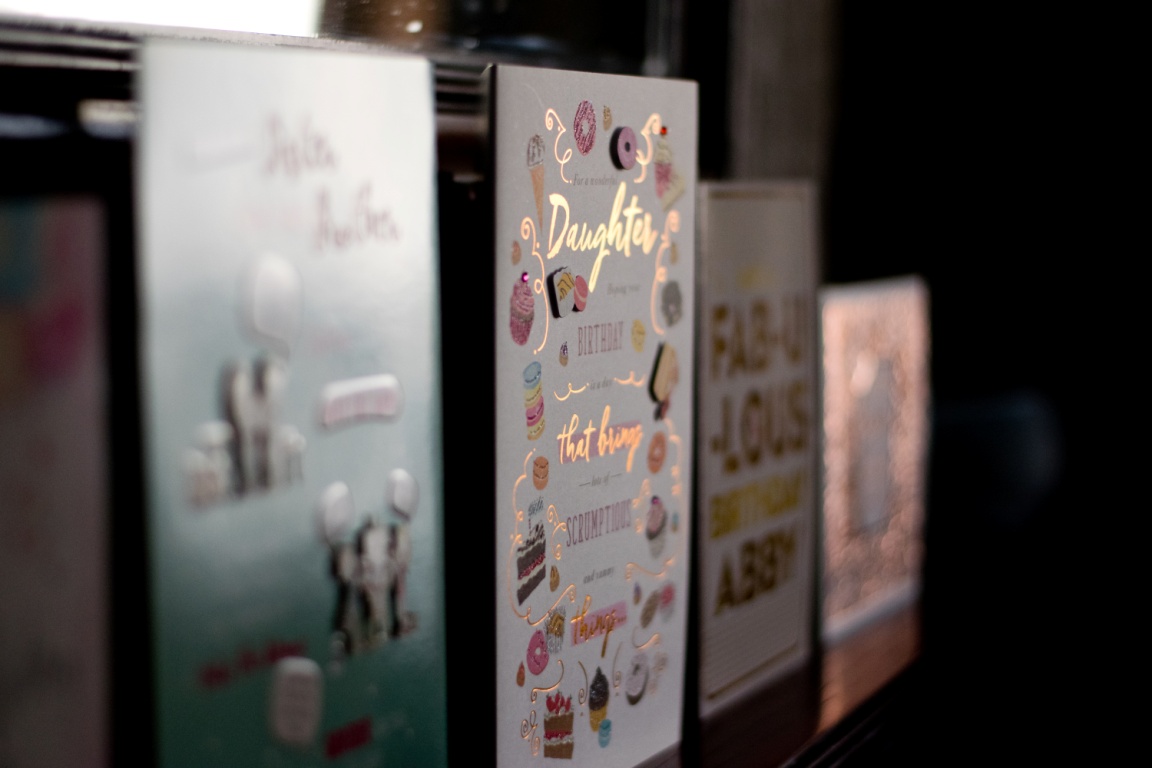 I took this image because yesterday I celebrated my birthday but wasn’t able to leave my house because of being in lockdown. The image was taken using a Nikon D3300 and edited in Lightroom.
1st    
April
2020
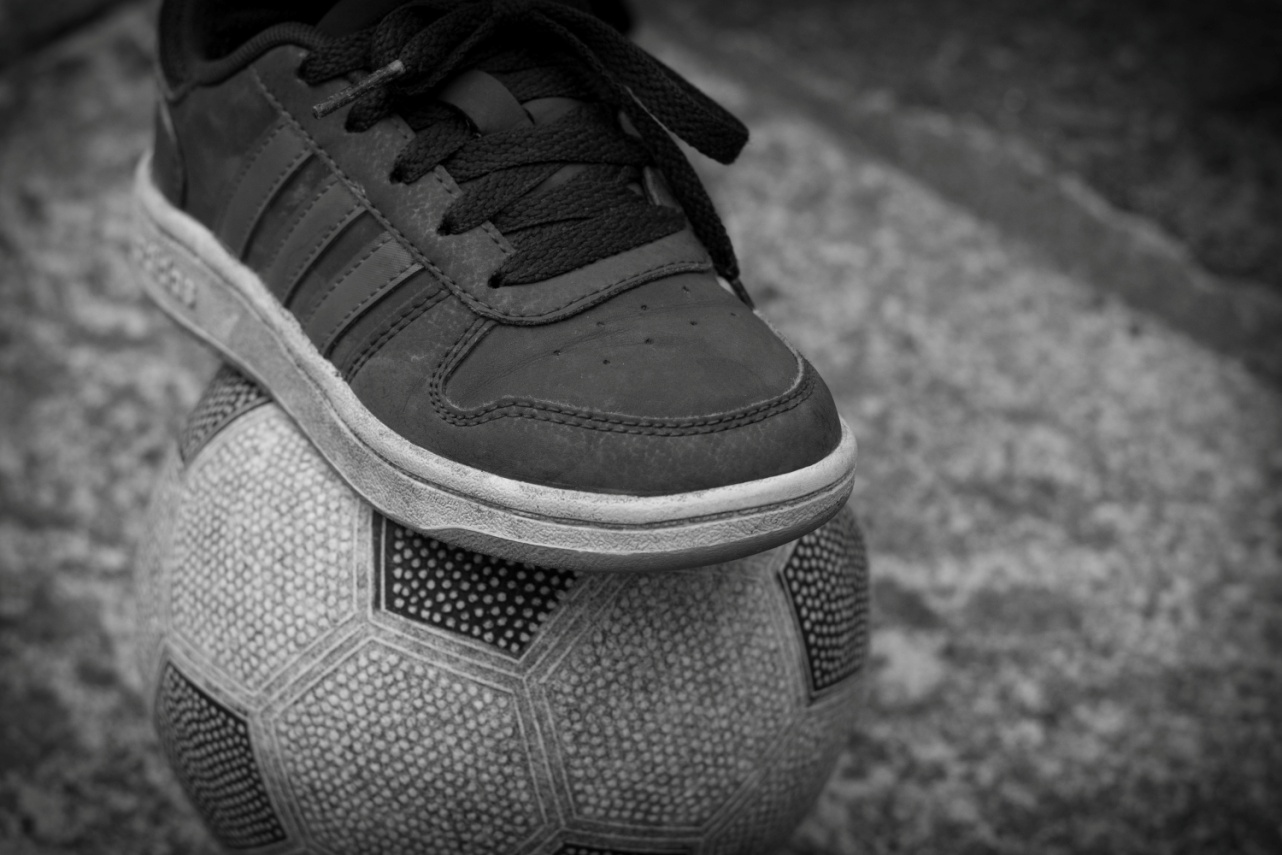 I took this picture because during lockdown I have spent a lot of time playing football with my brother. I used a Nikon D3300 to take the image.  I used Lightroom to edit this image.
2nd   
April
2020
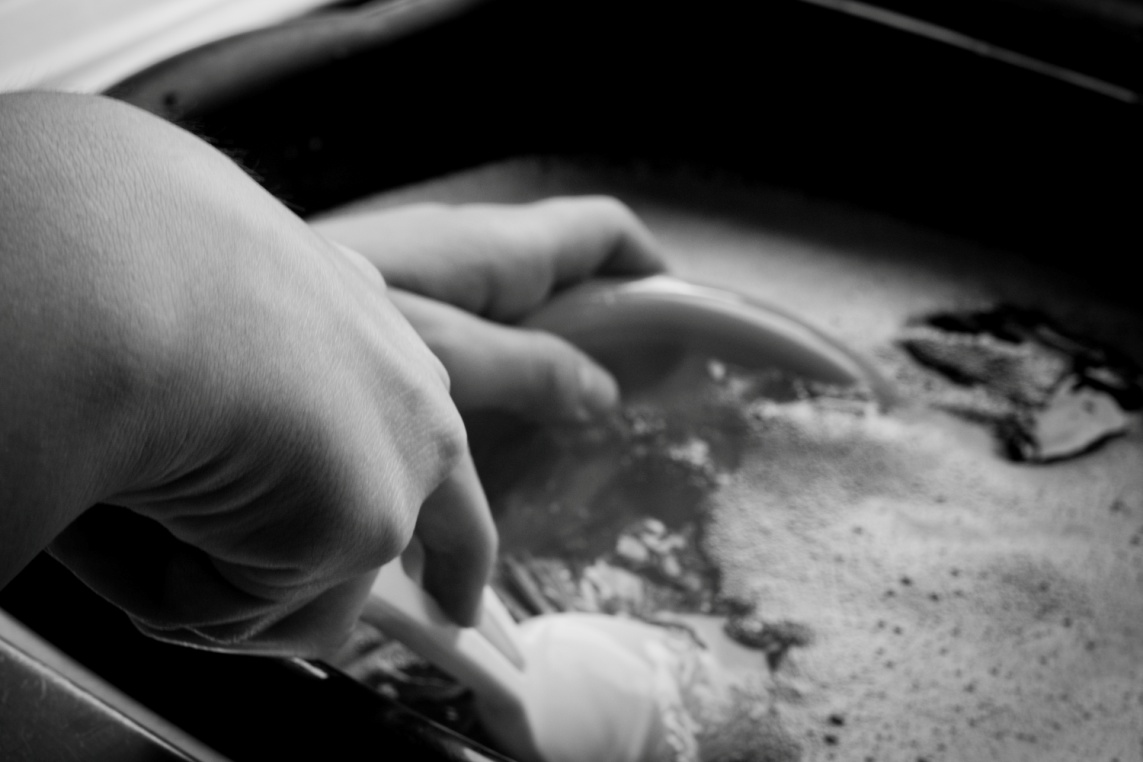 I took this image because this is a daily task that we still have to do even in lockdown. This image was taken using a Nikon D3300 and was edited using Lightroom.
3rd   
April
2020
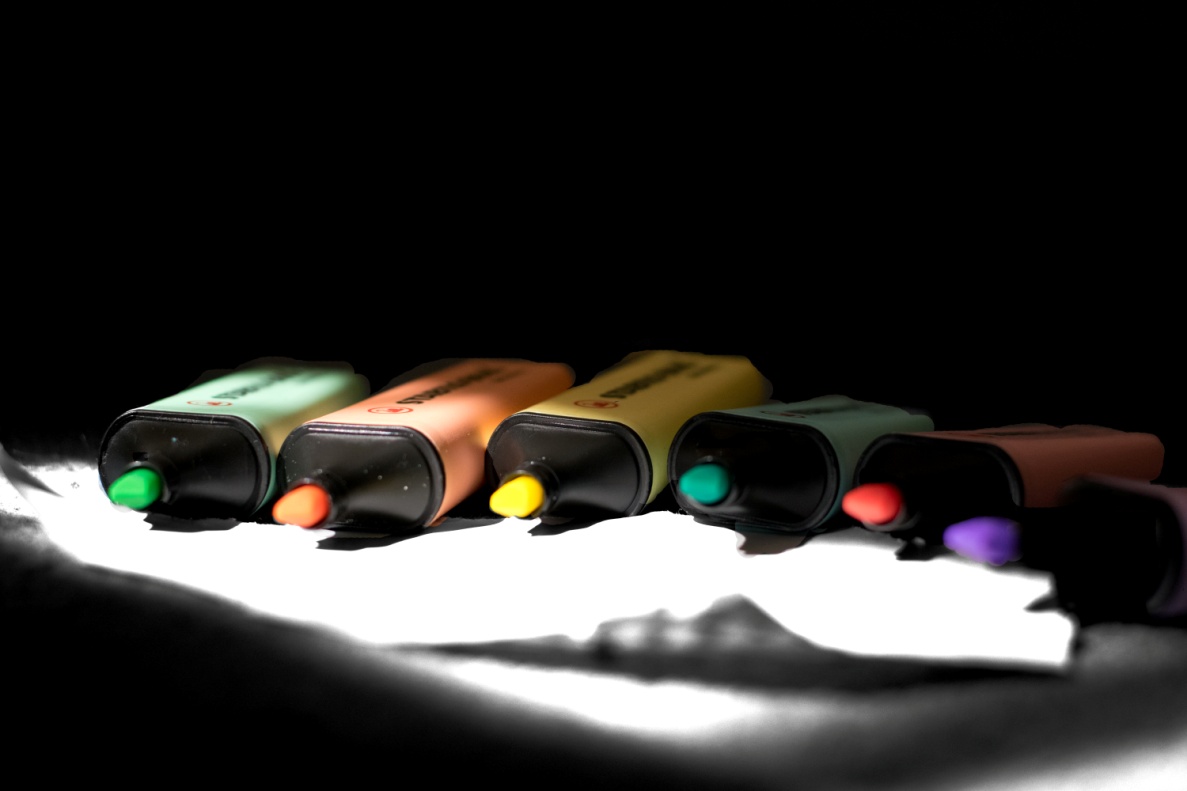 This was an image I decided to take to show that during lockdown we still have to work. This was taken using a Nikon D3300 camera and edited using Photoshop.
4th   
April
2020
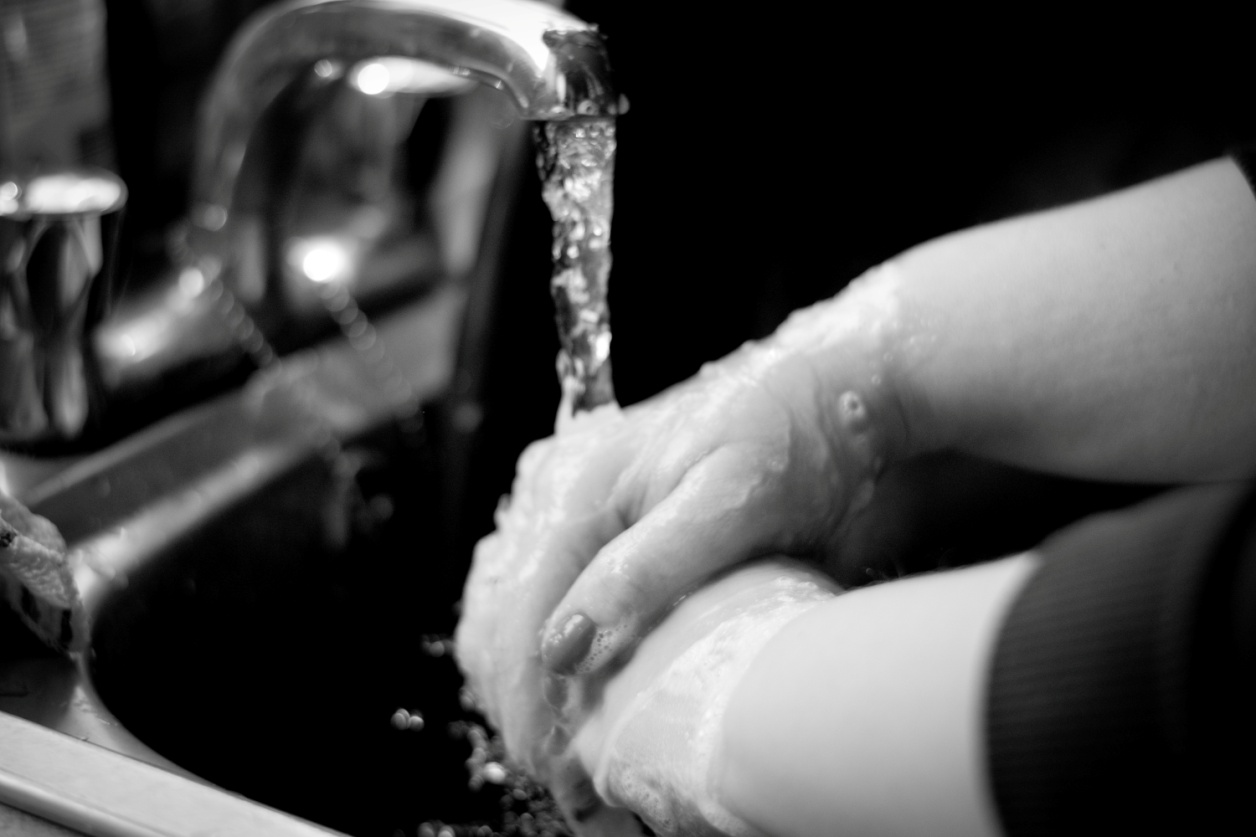 The purpose of this image is to show how careful we have to be and how we need to be keeping clean because of the virus. This image was taken with a Nikon D3300 camera and was edited in Lightroom.
5th   
April
2020
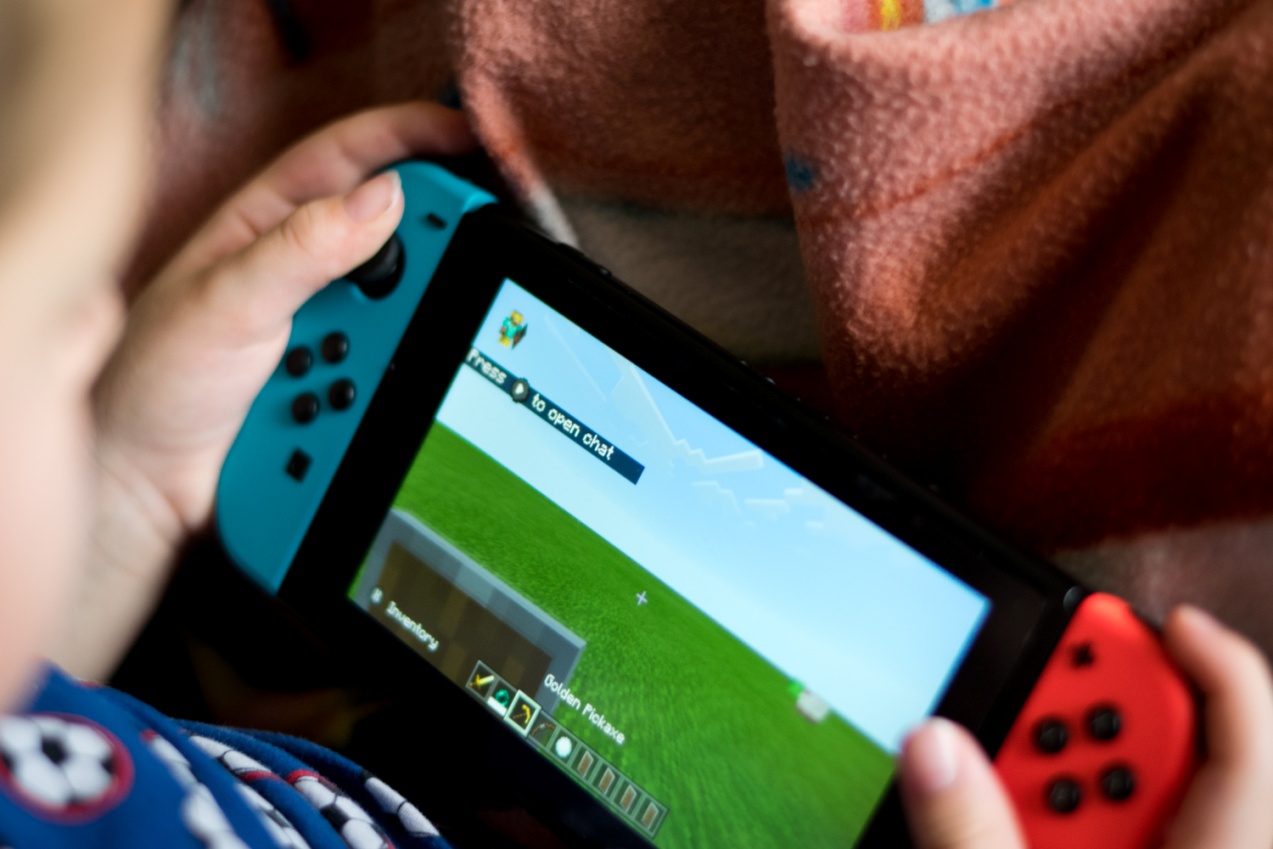 This image shows one of the things that we have been doing during lockdown. The image was taken with a Nikon D3300 camera and edited in Lightroom.
6th   
April
2020
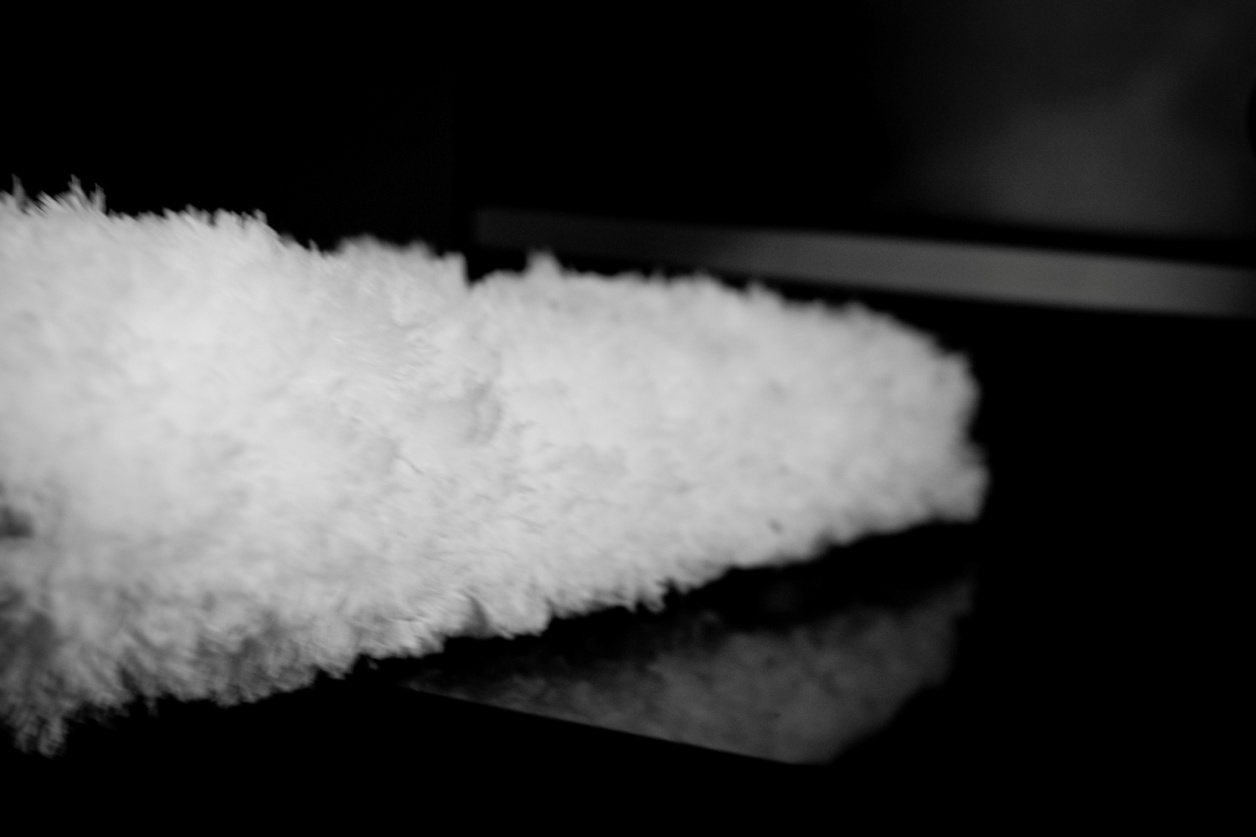 This image shows another daily task that has to be completed even when in lockdown.  The image was edited in Lightroom and taken with a Nikon D3300 camera.
7th   
April
2020
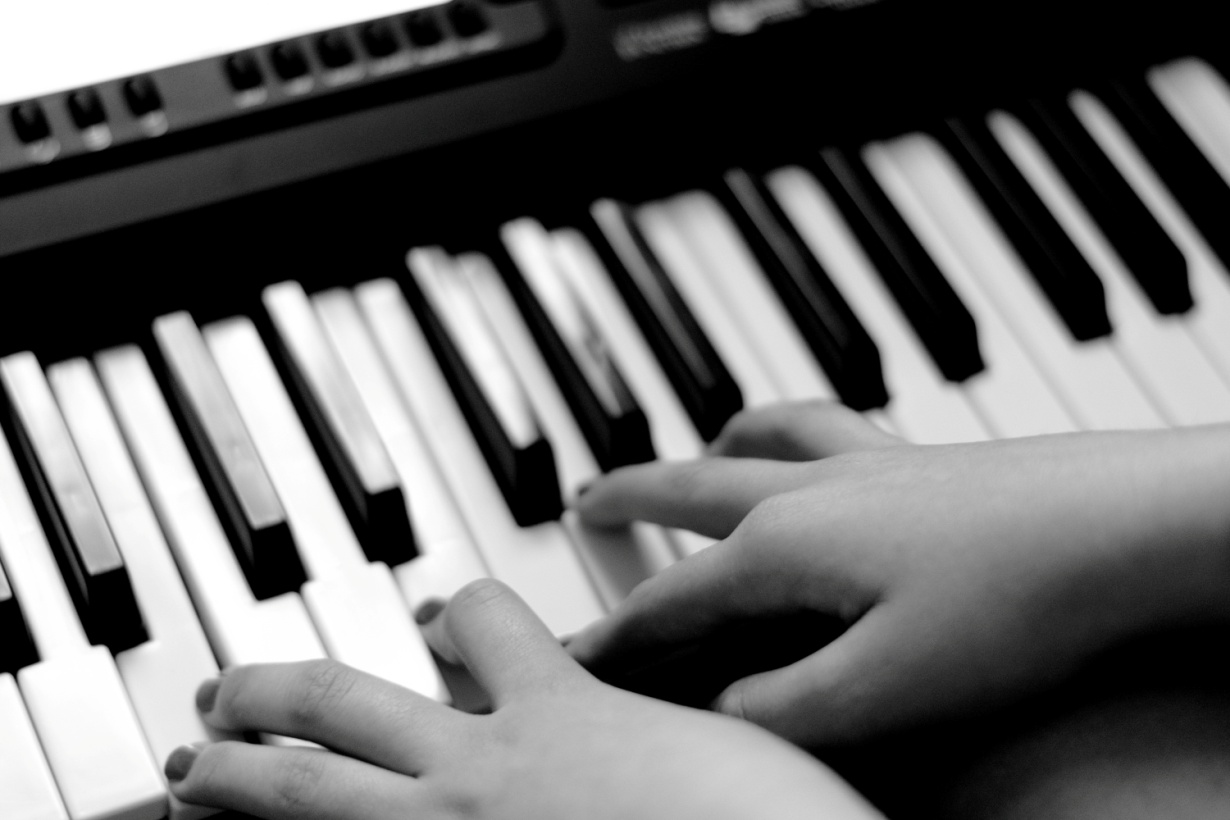 This shows another thing that my family have been doing to keep busy during lockdown. The photo was taken using a Nikon D3300 and edited with Lightroom.
8th   
April
2020
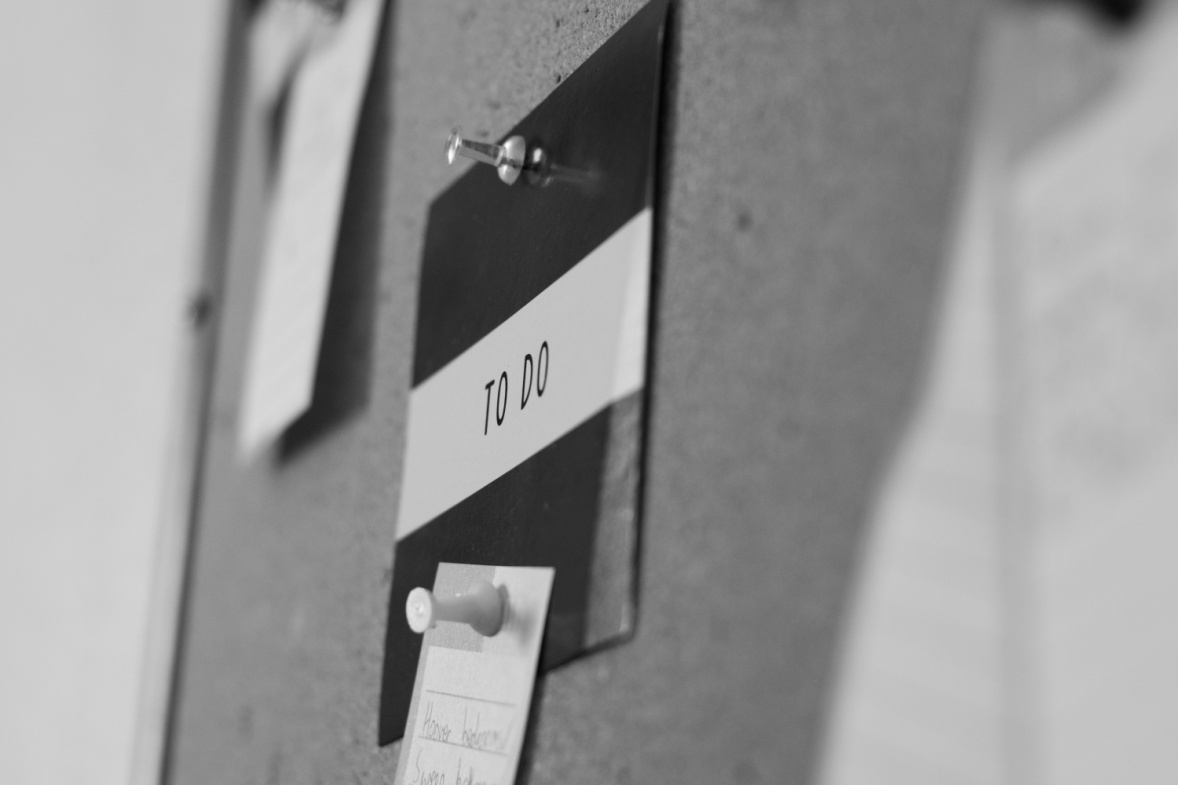 Today I created a to do list to help me remember things I need to do around the house. The photo was taken using a Nikon D3300 camera and edited in Lightroom.
9th   
April
2020
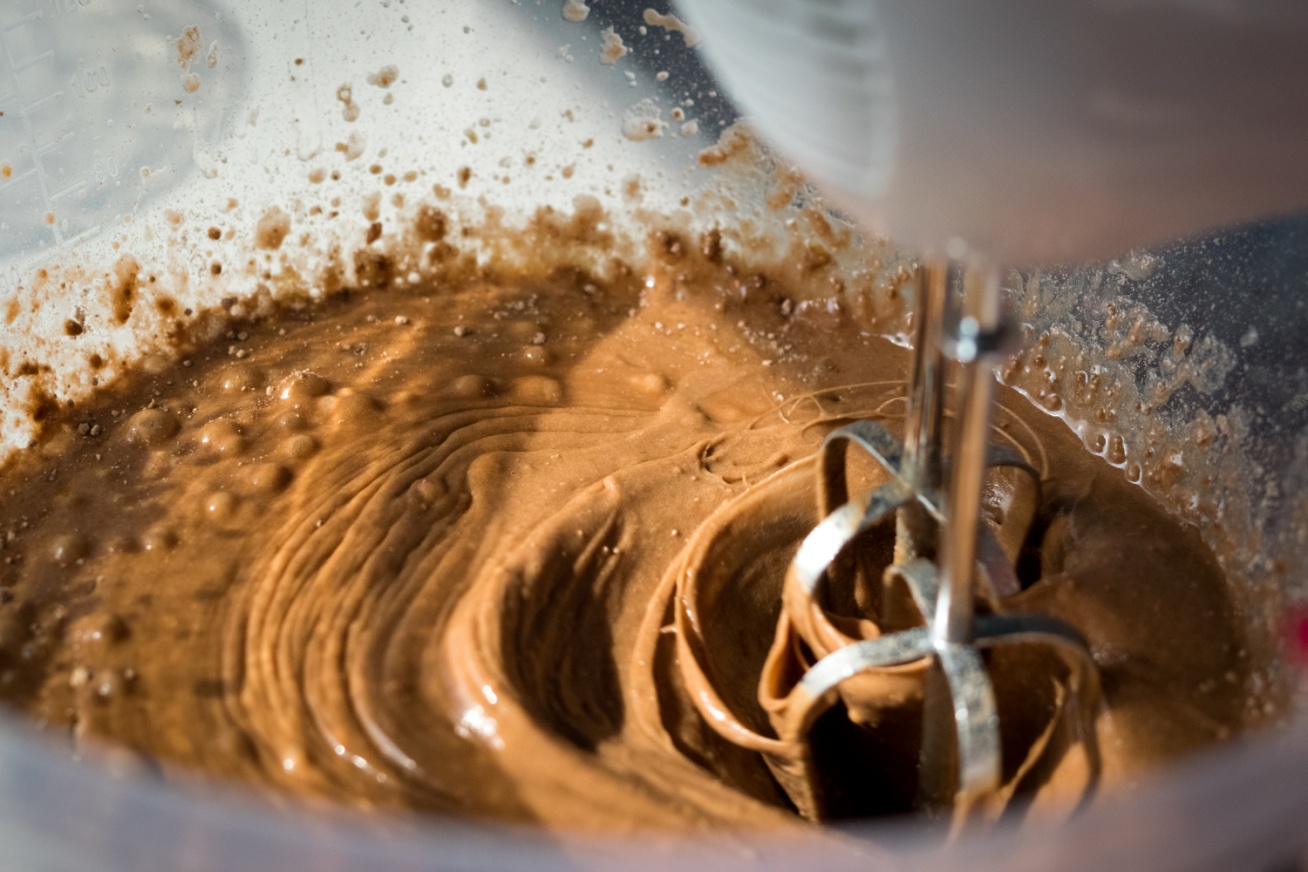 Today we made an Easter cake ready for the weekend. Taken with a Nikon D3300 and edited in Lightroom.
10th   
April
2020